Analytical modeling of part supply process in abin-kanban system with logistic trains
Fabio Bursi, Elisa Gebennini, 
Andrea Grassi, Bianca Rimini
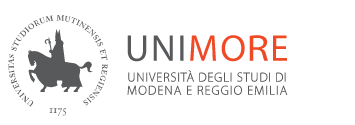 Motivation
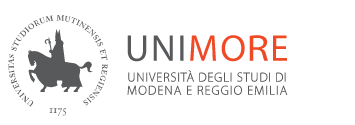 Part-supply process in a mixed-model assembly line made up of a number s of stations served by a logistic train.
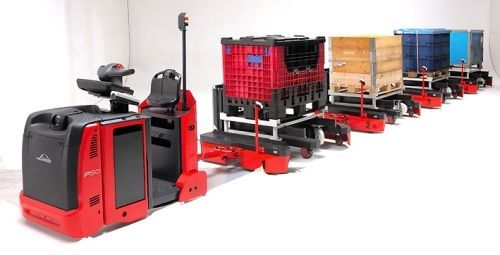 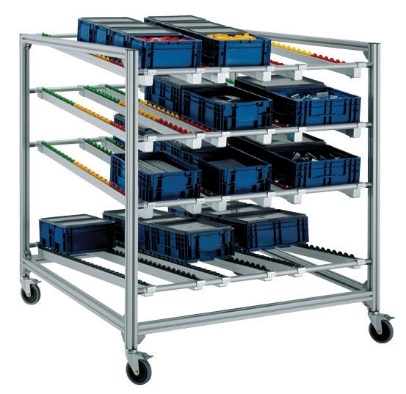 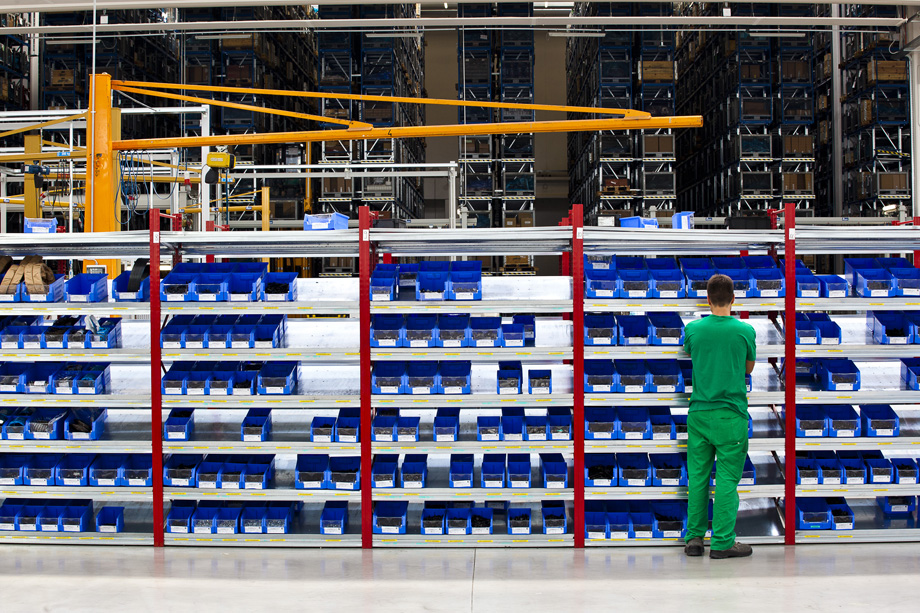 bin-kanban: an empty bin represents a request for a replenishment
Fabio Bursi, PhD Candidate – 10° conference on Stochastic Models of Manufacturing and Service Operations - Volos Greece
2
Goal
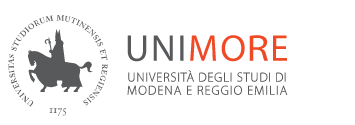 Objective: to analytically model the system in order to support
the dimensioning of the rack lanes at the assembly stations
the choice of the capacity of the logistic train
Number and dimensions of the wagon
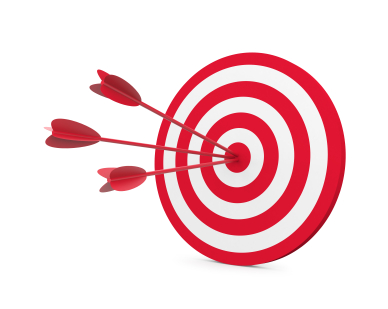 Fabio Bursi, PhD Candidate – 10° conference on Stochastic Models of Manufacturing and Service Operations - Volos Greece
3
Problem statement
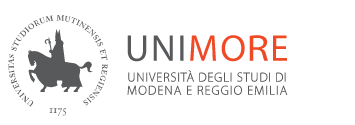 Our idea is to model the bin-Kanban system as a capacitated polling system with
s queues  stations 
single server  logistic train 
The logistic train follows a single fixed route and visits each station in a cyclic and fixed manner;
The duration of a route is a stochastic variable;
Focus on the withdrawal of the empty bins;
Bins are supposed of identical standardized size;
Arrival process of empty bins at each station is a Poisson process;
Service times is exponentially distributed;
Fabio Bursi, PhD Candidate – 10° conference on Stochastic Models of Manufacturing and Service Operations - Volos Greece
4
[Speaker Notes: Replenishment can be supposed to occur in mask-time]
Assumptions
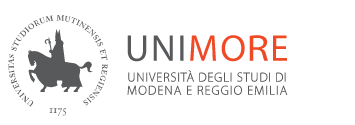 s queues of jobs and a single server;
jobs arrive at the queues according to a Poisson process;
service times are exponentially distributed;
the server inspects the queues in a cyclic and fixed order;
as soon as the server complete a cycle, it is able to start the next cycle with the maximum capacity K available (no supermarket);
switchover times are neglected;
each queue may contain an unbounded number of jobs;
for each cycle, the server can process K jobs at most.
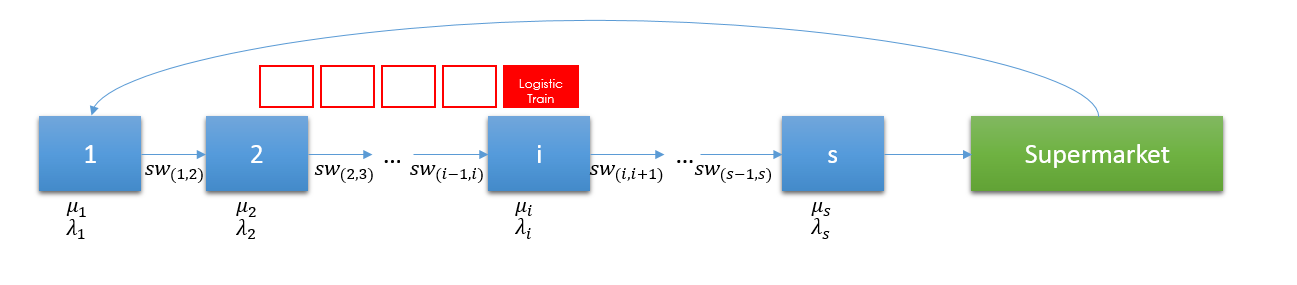 Fabio Bursi, PhD Candidate – 10° conference on Stochastic Models of Manufacturing and Service Operations - Volos Greece
5
Notation
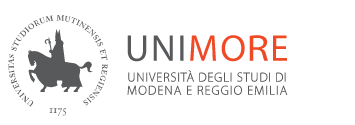 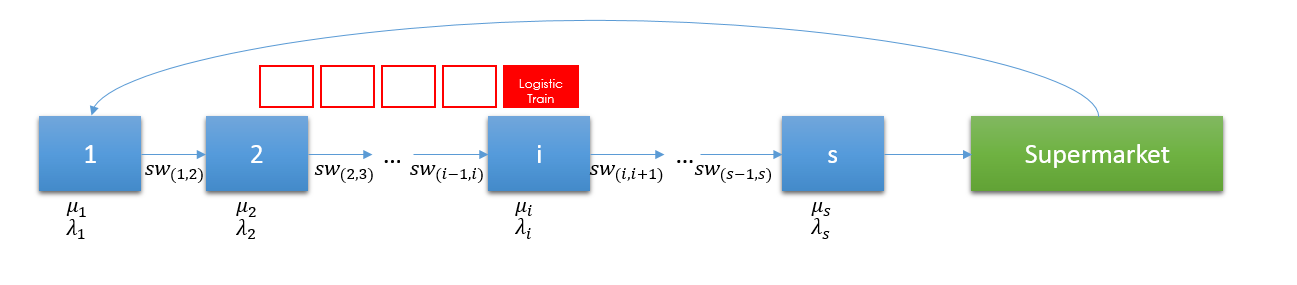 Fabio Bursi, PhD Candidate – 10° conference on Stochastic Models of Manufacturing and Service Operations - Volos Greece
6
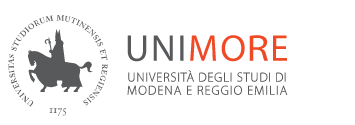 Capacitated polling system
…
1
2
i
s
…
…
…
…
…
…
…
up to K jobs
Fabio Bursi, PhD Candidate – 10° conference on Stochastic Models of Manufacturing and Service Operations - Volos Greece
7
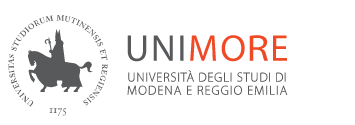 Capacitated polling system
…
1
2
i
s
…
…
…
…
…
…
…
up to K jobs
(if no service in 1)
Fabio Bursi, PhD Candidate – 10° conference on Stochastic Models of Manufacturing and Service Operations - Volos Greece
8
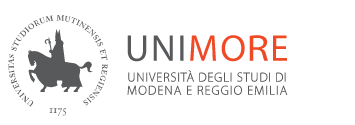 Capacitated polling system
up to K jobs
(if no service in 1,.., i-1)
…
1
2
i
s
…
…
…
…
…
…
…
Fabio Bursi, PhD Candidate – 10° conference on Stochastic Models of Manufacturing and Service Operations - Volos Greece
9
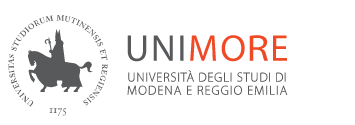 Capacitated polling system
…
1
2
i
s
…
…
…
…
…
…
…
up to K jobs
(if no service in 1,…, s-1)
Fabio Bursi, PhD Candidate – 10° conference on Stochastic Models of Manufacturing and Service Operations - Volos Greece
10
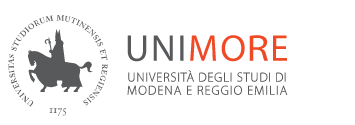 … consequently…

We introduce a reformulation of the so-called li-limited polling problem:
 in a li-limited polling system the server can process at most li jobs at each queue i
in the proposed model the server can process at most K jobs per cycle (i.e., by considering all the s queues)
Fabio Bursi, PhD Candidate – 10° conference on Stochastic Models of Manufacturing and Service Operations - Volos Greece
11
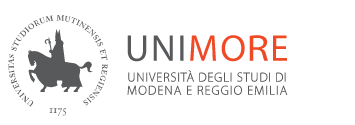 Similarly as in Blanc (1992)*  the queue length process is transformed into a Markov process by introducing a polling table
iK
…
(i-1)K+2
(i-1)K+1
Supplementary variable H indicating the actual position on the table;
L=sK table length;
…
1
2
i
s
…
…
…
…
…
2K
…
…
K+2
K+1
…
(s-1)K+1
(s-1)K+2
1
2
…
…
K
sK
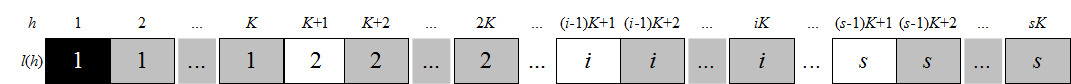 * Blanc, J.P.C. 1992. An algorithmic solution of polling models with limited service disciplines. Communications, IEEE Transactions on 40(7) 1152–1155.
Fabio Bursi, PhD Candidate – 10° conference on Stochastic Models of Manufacturing and Service Operations - Volos Greece
12
Polling Table
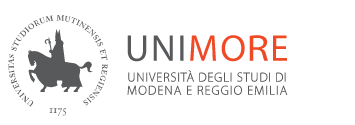 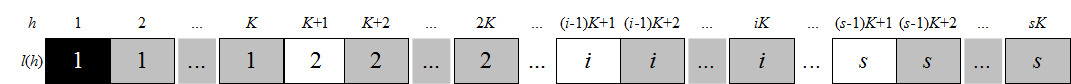 The value of the variable H:
is increase by one whenever a service has been completed or when queue l(H) is empty, unless the whole system has become empty or the server capacity is full
is set to 1 when the system is empty or the server becomes full
* Blanc, J.P.C. 1992. An algorithmic solution of polling models with limited service disciplines. Communications, IEEE Transactions on 40(7) 1152–1155.
Fabio Bursi, PhD Candidate – 10° conference on Stochastic Models of Manufacturing and Service Operations - Volos Greece
13
[Speaker Notes: Creare animazioni per tenere meglio il filo del discorso]
Polling Table
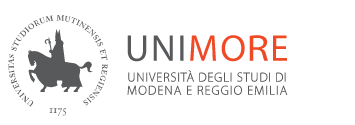 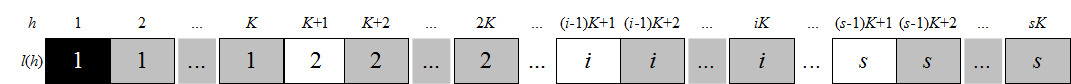 The value of the variable H:
is increase by one whenever a service has been completed or when queue l(H) is empty, unless the whole system has become empty or the server capacity is full
is set to 1 when the system is empty or the server becomes full
New aspect with respect to Blanc (1992)*
 New variable  representing the available capacity of the server before processing a new job at a certain queue.
* Blanc, J.P.C. 1992. An algorithmic solution of polling models with limited service disciplines. Communications, IEEE Transactions on 40(7) 1152–1155.
Fabio Bursi, PhD Candidate – 10° conference on Stochastic Models of Manufacturing and Service Operations - Volos Greece
14
System state
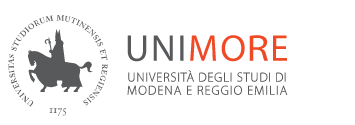 Fabio Bursi, PhD Candidate – 10° conference on Stochastic Models of Manufacturing and Service Operations - Volos Greece
15
[Speaker Notes: Dire che descriviamo analiticamente il sistema attraverso le equazioni di bilanciamento]
Example
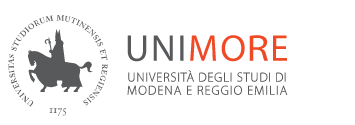 s=3
K=2
How to get state ((2,1,0),1,K) ?
1
2
3
…
…
…
Fabio Bursi, PhD Candidate – 10° conference on Stochastic Models of Manufacturing and Service Operations - Volos Greece
16
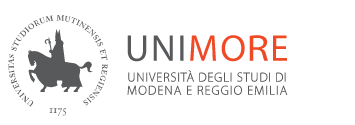 1
2
3
1
2
3
…
…
…
…
…
…
Fabio Bursi, PhD Candidate – 10° conference on Stochastic Models of Manufacturing and Service Operations - Volos Greece
17
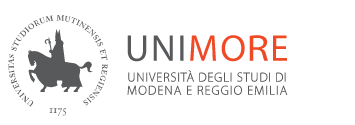 1
2
3
1
2
3
…
…
…
…
…
…
Fabio Bursi, PhD Candidate – 10° conference on Stochastic Models of Manufacturing and Service Operations - Volos Greece
18
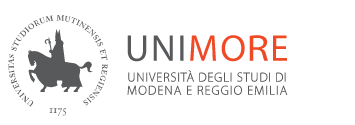 1
2
3
1
2
3
…
…
…
…
…
…
Fabio Bursi, PhD Candidate – 10° conference on Stochastic Models of Manufacturing and Service Operations - Volos Greece
19
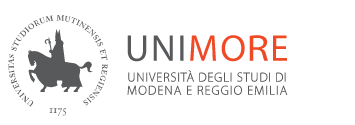 1
2
3
1
2
3
…
…
…
…
…
…
Fabio Bursi, PhD Candidate – 10° conference on Stochastic Models of Manufacturing and Service Operations - Volos Greece
20
Example
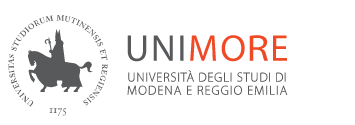 How to leave the state ((2,1,0),1,K) ?
1
2
3
…
…
…
Fabio Bursi, PhD Candidate – 10° conference on Stochastic Models of Manufacturing and Service Operations - Volos Greece
21
Balance equations
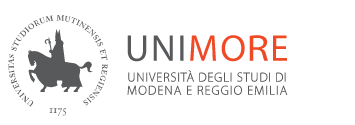 In general,
when h=1
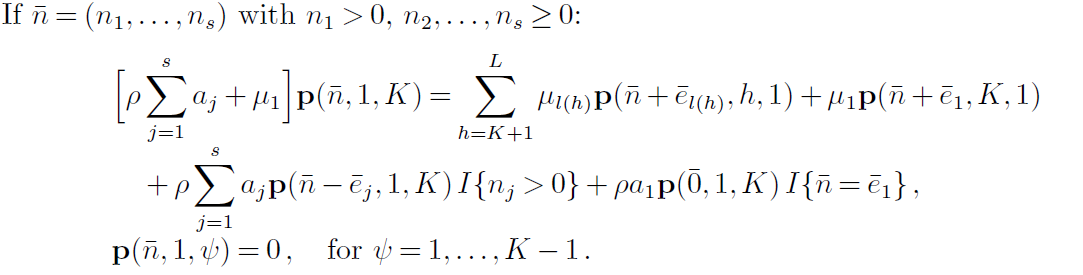 The model proposed can be addressed by means of the so-called power-series algorithm (PSA) as in Blanc (1998, 1990, 1992b)
*Blanc, J. P. C. 1998. The power-series algorithm for polling systems with time limits. Probability in the
Engineering and Informational Sciences 12 221–237.
*Blanc, J.P.C. 1990. A numerical approach to cyclic-service queueing models. Queueing Systems 6(1) 173–188.
*Blanc, J.P.C. 1992b. Performance evaluation of polling systems by means of the power-series algorithm.
Annals of Operations Research 35(3) 155–186.
Fabio Bursi, PhD Candidate – 10° conference on Stochastic Models of Manufacturing and Service Operations - Volos Greece
22
Conclusions
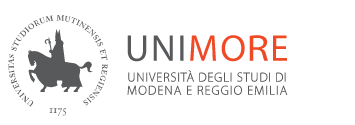 The current analytical formulation of the capacitated polling system suffers of two main assumptions:
switchover times are neglected
times between consecutive cycles are neglected (it can be also treated as a switchover time)

but can provide support for:
- the dimensioning of the the logistics train;
- the dimensioning of the rack lanes at the assembly stations;

and provide approximate system information ( avg waiting time, empty bins in the system, ...)
Fabio Bursi, PhD Candidate – 10° conference on Stochastic Models of Manufacturing and Service Operations - Volos Greece
23
[Speaker Notes: Finally, the critical evaluation of the limitations of the model in representing a real bin-kanban system suggests that further research is required to take into consideration switchover times and the time between
consecutive cycles when the logistic train stands still at the supermarket where empty bins are Refilled
… neverthess we know that other authors have studied….
… a decomposition relationship between the expected waiting times in the zero- and nonzero-switchover times models.
Moreover, in several applications the logistic train stands still at the supermarket, at the end
of each tour, for a fixed period of time. Hence, the time between two consecutive cycles can be
described as a constant switchover time.]
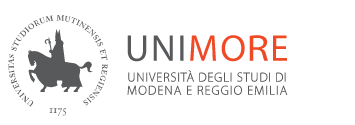 …Thank you for your	attention…
Fabio Bursi, PhD Candidate – 10° conference on Stochastic Models of Manufacturing and Service Operations - Volos Greece
24